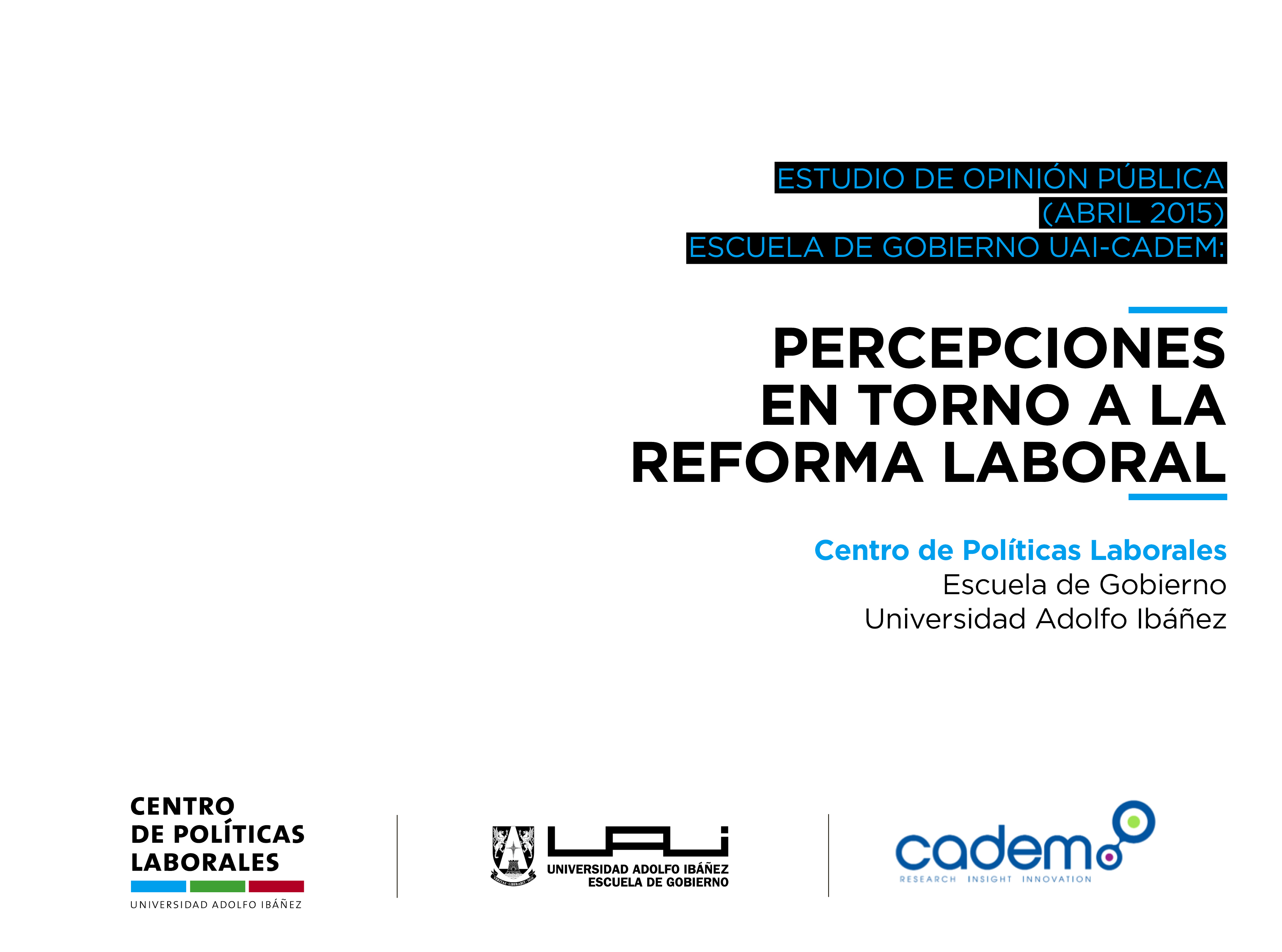 Metodología
Distribución muestra por Ocupación
Fuente: Escuela de Gobierno UAI-Cadem
Casos: 1417
Existencia sindicatos
¿En su empresa o lugar de trabajo existe un sindicato?
Base trabajadores
Casos: 790
Fuente: Escuela de Gobierno UAI-Cadem
Resultados
Evaluación flexibilidad laboral
Pensando en su trabajo ¿Le gustaría a usted poder flexibilizar su jornada 
con el fin de poder trabajar menos durante algunas semanas del año a 
cambio de más en otras semanas? % en base a quienes Trabajan (56%)
Casos: 790.
Fuente: Escuela de Gobierno UAI-Cadem
Evaluación flexibilidad laboral
Pensando en su trabajo ¿Le gustaría a usted poder flexibilizar su jornada con el fin de poder trabajar menos durante algunas semanas del año a cambio de más en otras semanas? 
% en base a quienes Trabajan (56%)
Casos: 790. Se omite categoría ‘No sabe, no responde’
Fuente: Escuela de Gobierno UAI-Cadem
Evaluación negociación colectiva
Pensando en la negociación colectiva ¿Usted preferiría que fuera ...?
% en base a quienes Trabajan (56%)
Casos: 790
Fuente: Escuela de Gobierno UAI-Cadem
Evaluación negociación colectiva
Pensando en la negociación colectiva ¿Usted preferiría que fuera ...?
% en base a quienes Trabajan (56%)
Casos: 790. Se omite categoría ‘No sabe, no responde’
Fuente: Escuela de Gobierno UAI-Cadem
Evaluación negociación colectiva
Pensando en la negociación colectiva dentro de la empresa en que trabaja, 
usted preferiría...?
% en base a quienes Trabajan (56%)
Casos: 790.
Fuente: Escuela de Gobierno UAI-Cadem
Evaluación negociación colectiva
Pensando en la negociación colectiva dentro de la empresa en que trabaja, 
usted preferiría...?
% en base a quienes Trabajan (56%)
Casos: 790. Se omite categoría ‘No sabe, no responde’
Fuente: Escuela de Gobierno UAI-Cadem
Beneficios negociación colectiva
¿Quién debería recibir los beneficios acordados en la negociación colectiva?
% en base a quienes Trabajan (56%)
Casos: 790
Fuente: Escuela de Gobierno UAI-Cadem
Beneficios negociación colectiva
¿Quién debería recibir los beneficios acordados en la negociación colectiva?
% en base a quienes Trabajan (56%)
Casos: 790. Se omite categoría ‘No sabe, no responde’
Fuente: Escuela de Gobierno UAI-Cadem
Expectativas Reforma Laboral
¿Cree usted que la reforma laboral del gobierno mejorará 
las condiciones de su empleo?
% en base a quienes Trabajan (56%)
Casos: 790
Fuente: Escuela de Gobierno UAI-Cadem
Expectativas Reforma Laboral
¿Cree usted que la reforma laboral del gobierno mejorará las condiciones de su empleo?
% en base a quienes Trabajan (56%)
Casos: 790
Fuente: Escuela de Gobierno UAI-Cadem
Evaluación Reforma Laboral
En general, ¿Ud. está de acuerdo o en desacuerdo 
con la reforma laboral presentada por Michelle Bachelet?
Total muestra
Base trabajadores
Casos: 1417
Casos: 790
Fuente: Escuela de Gobierno UAI-Cadem
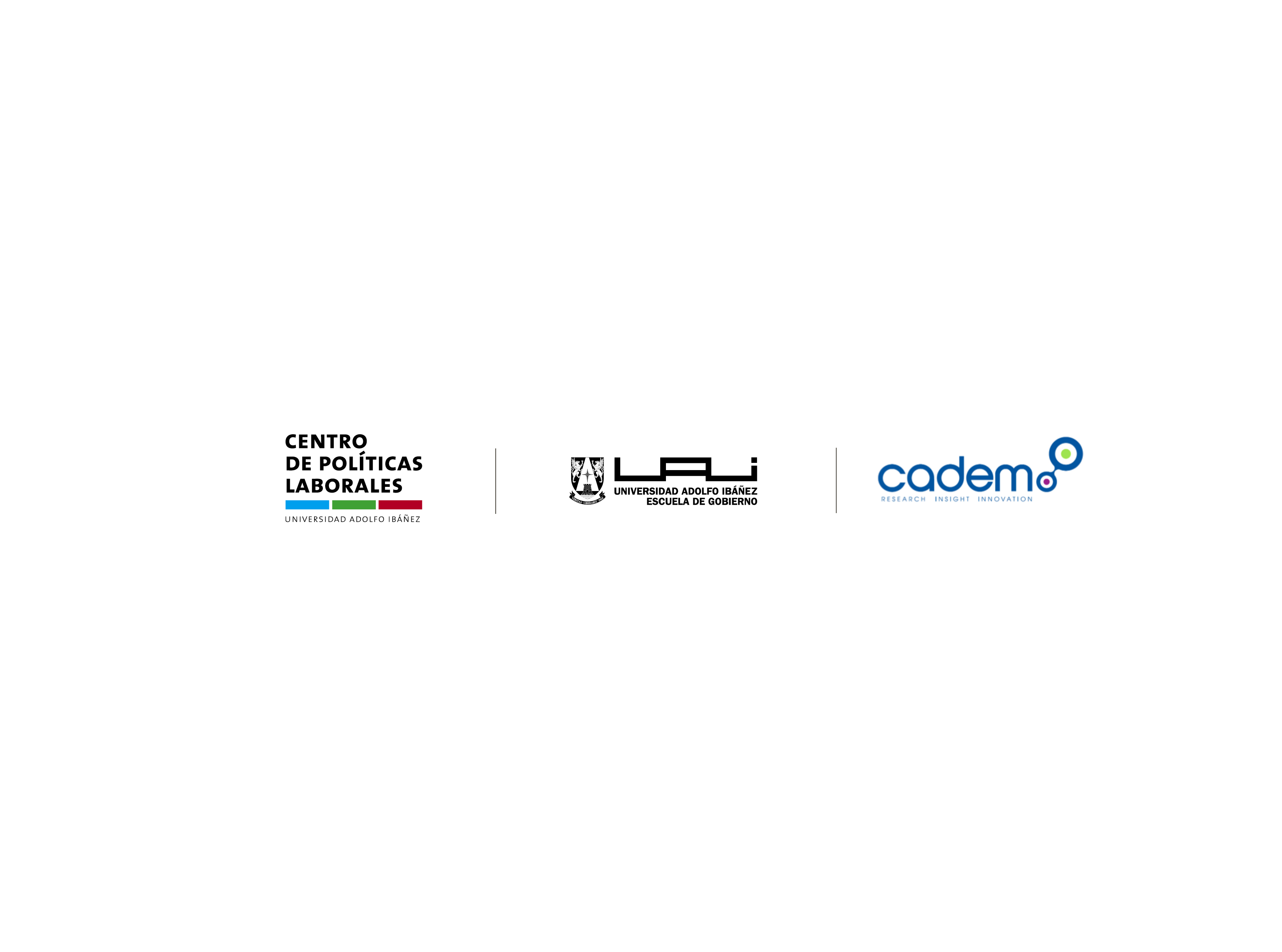